Отчет главы Кирпильского сельского поселения Усть-Лабинского района за 2018 год
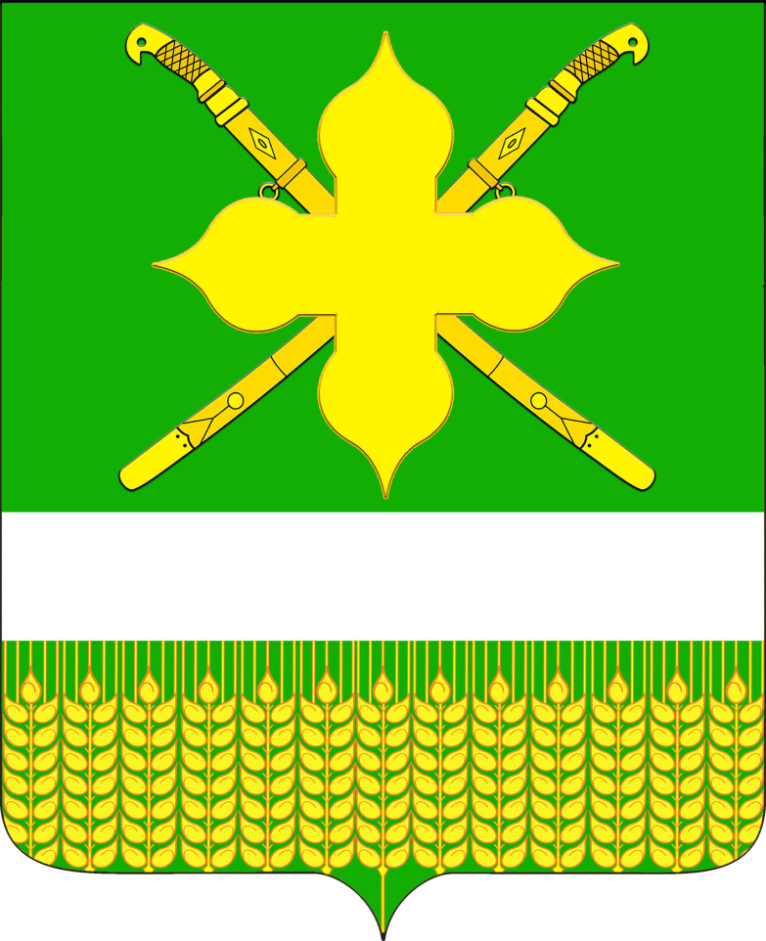 Наша история
ст. Кирпильская
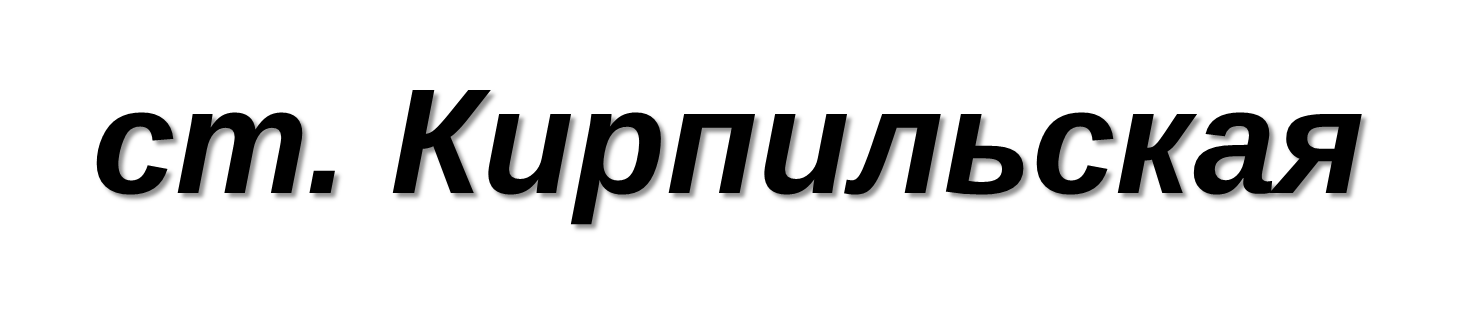 Храм Покрова Пресвятой Богородицы
Кирпильское поселение является преимущественно аграрным
Бюджет Кирпильского сельского поселения
Собираемость налогов
Ремонт тротуара ул. Мировая Революция от ул. Мира до ул. Первомайской
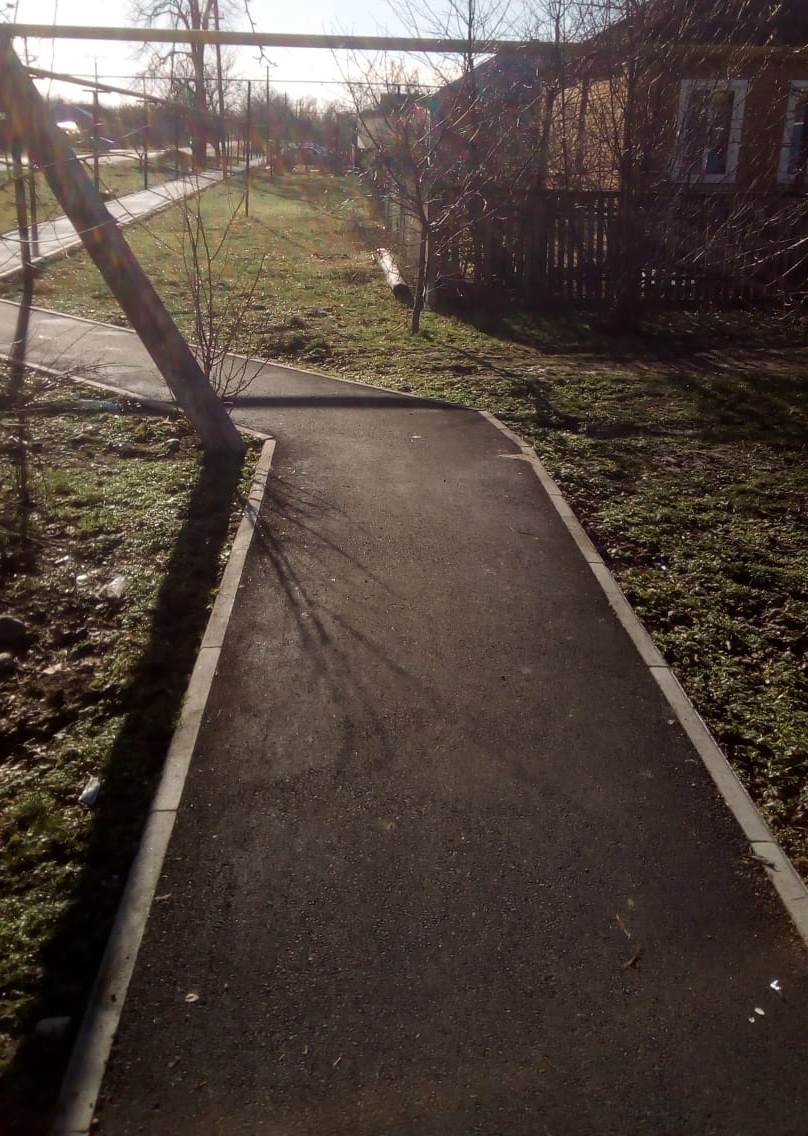 Ремонт тротуара ул. Мировая Революция от ул. Первомайской до ул. Степной
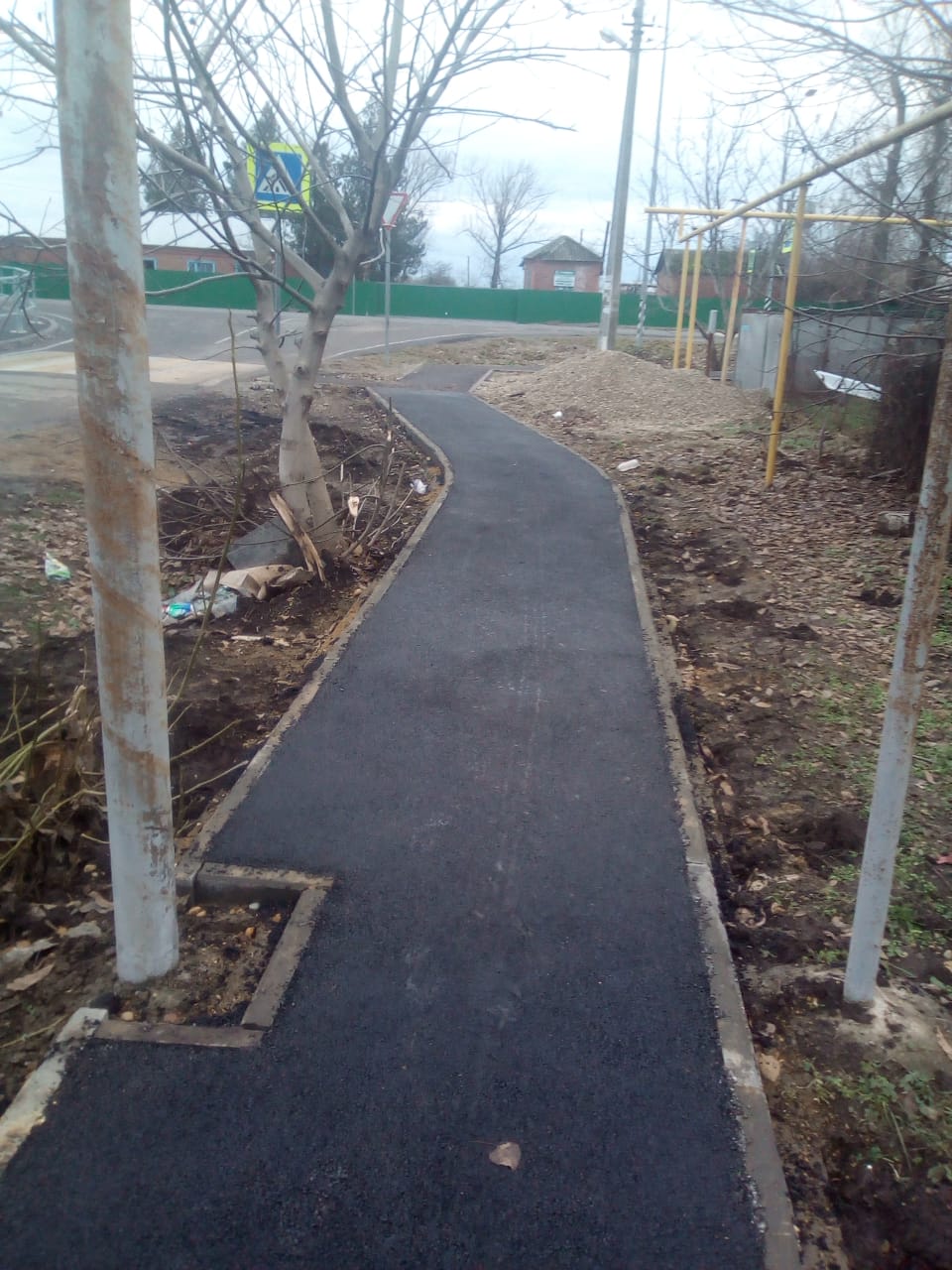 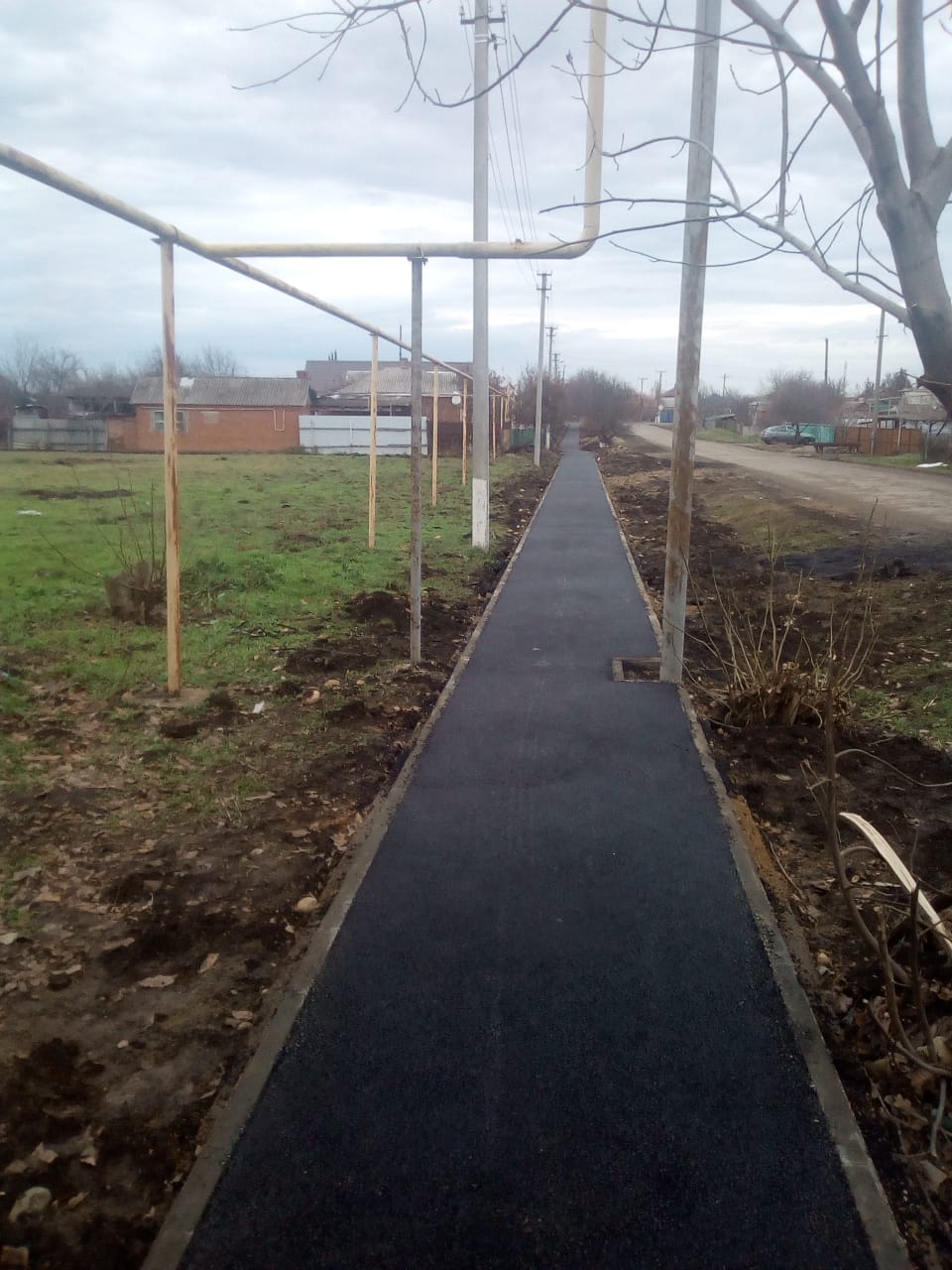 Ремонт тротуара ул. Советская от ул. Красной до ул. Кузнечной
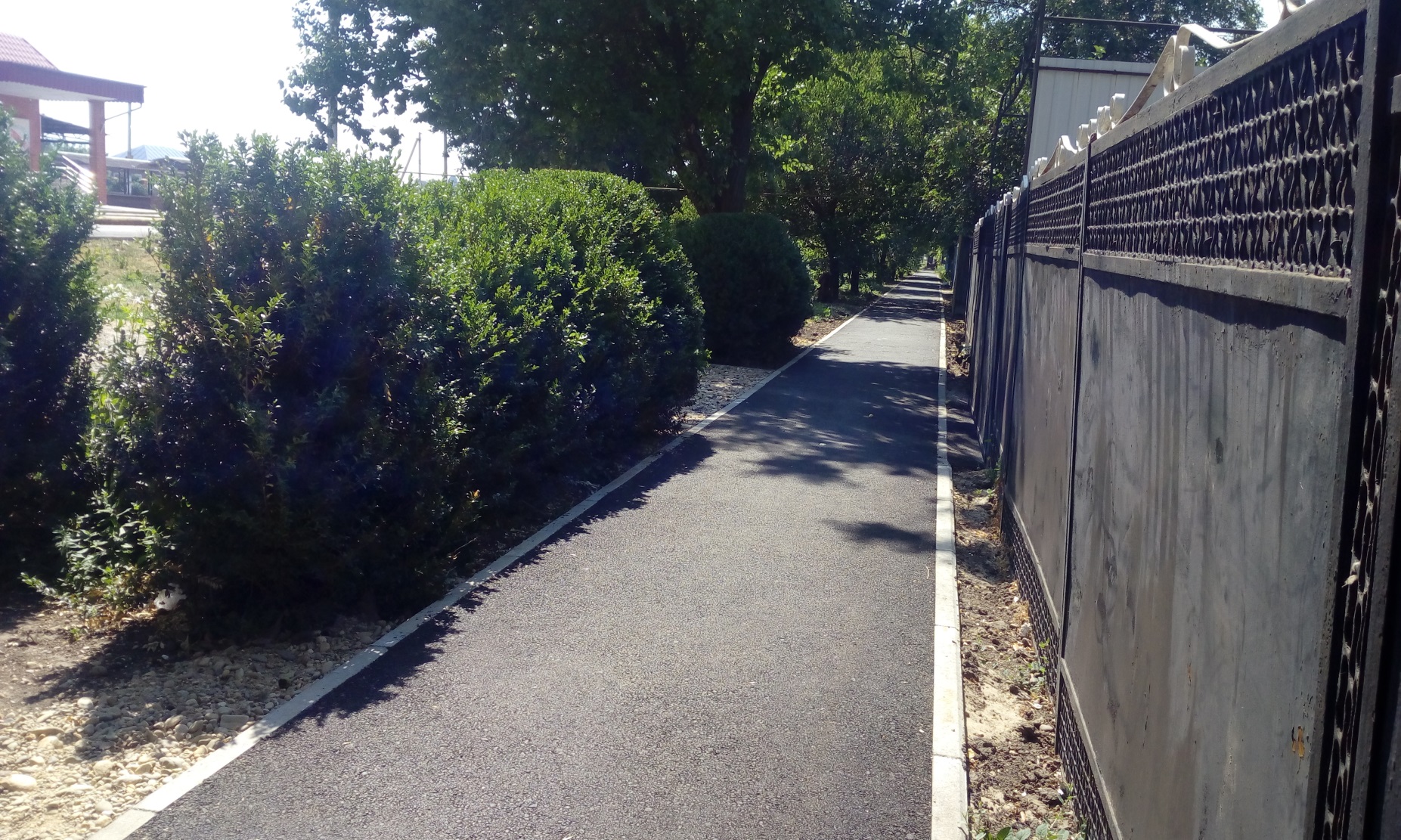 Ремонт тротуара от ул. Красной до мемориала Погибшим Воинам
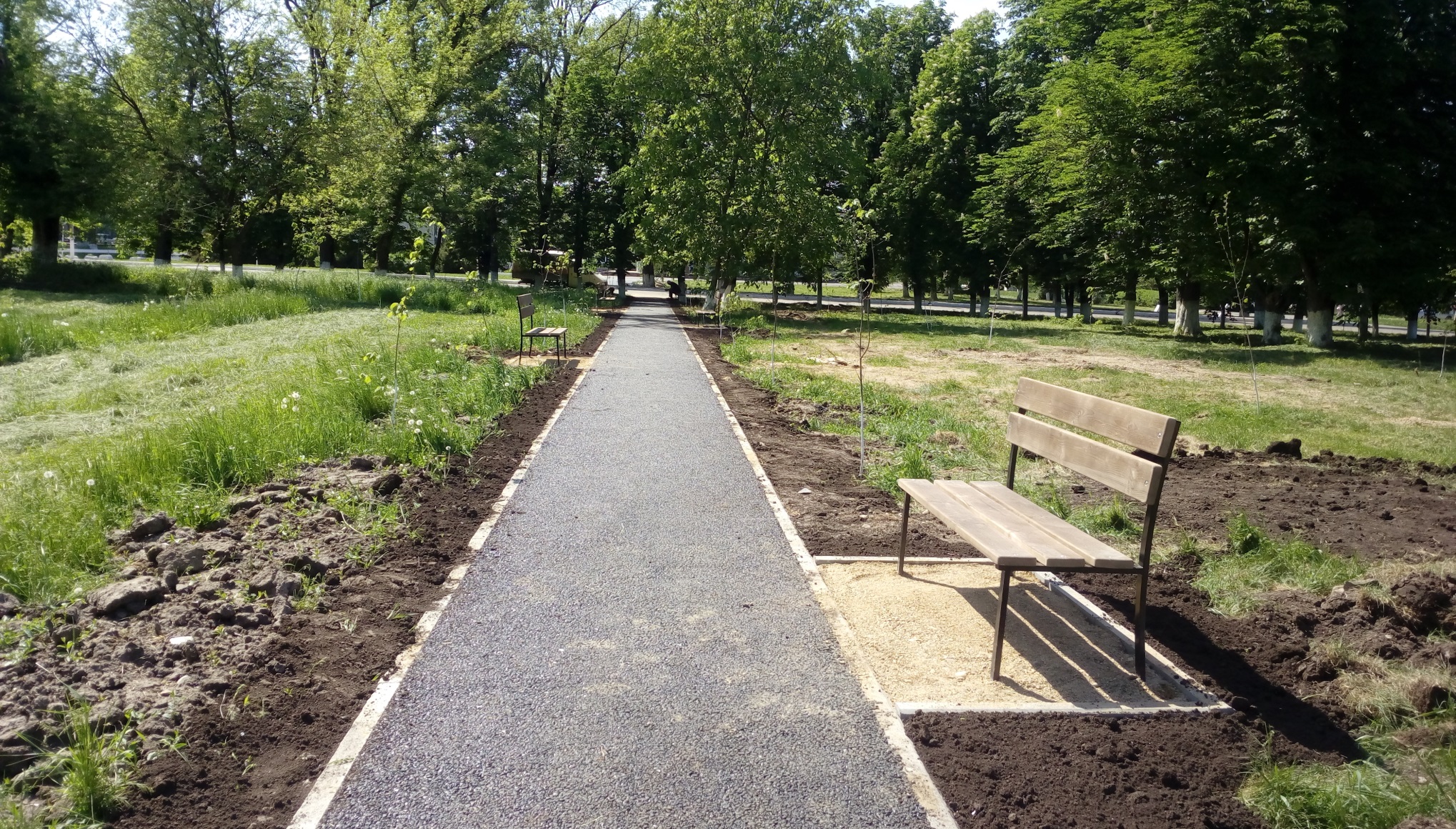 Светофорные установки Т7
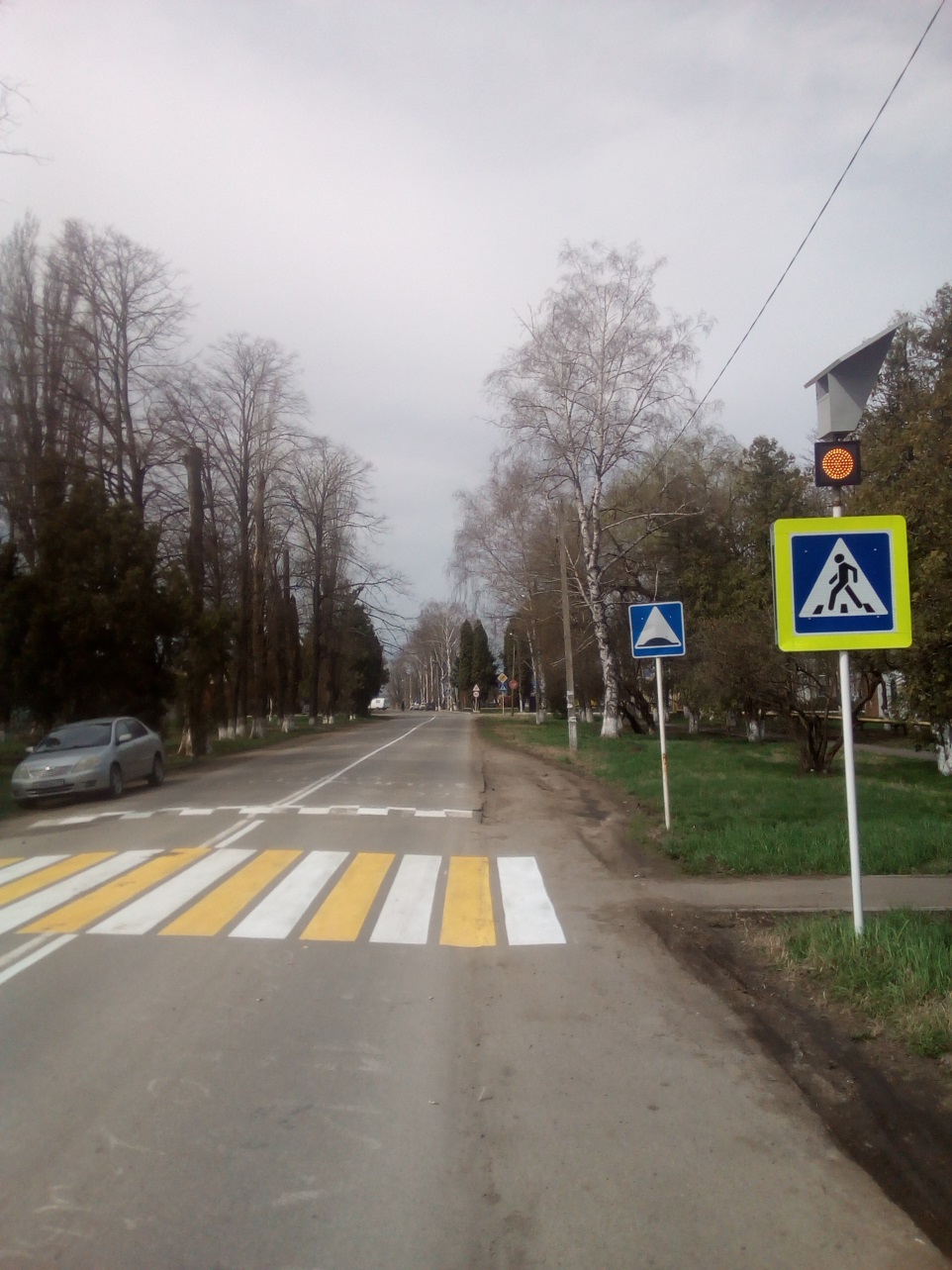 Ремонт тротуара по ул. Мира от ул. Красной до ул. Коммунаров
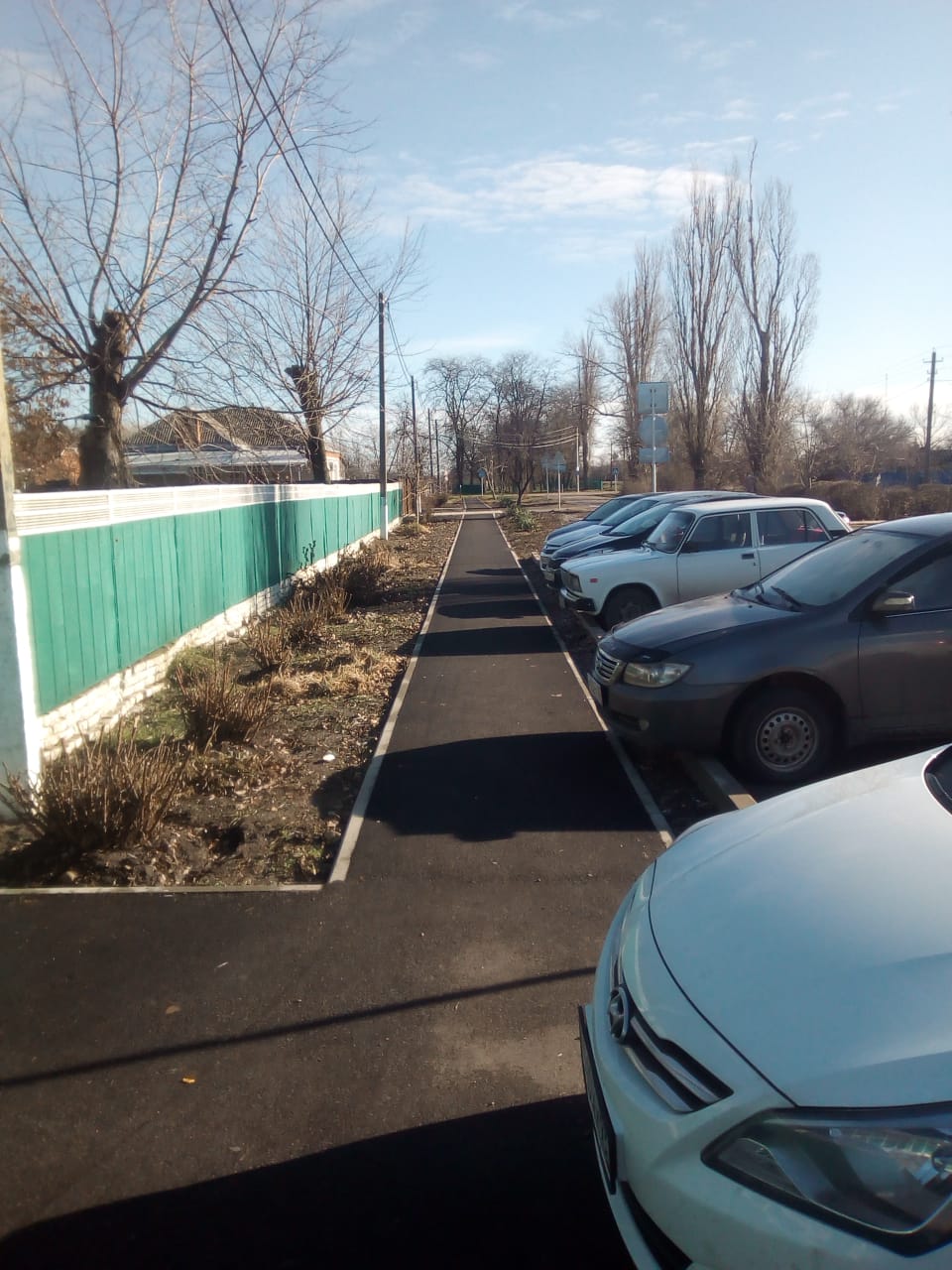 Автостоянка на 9 парковочных мест
Ремонт тротуара по ул. Жуковского
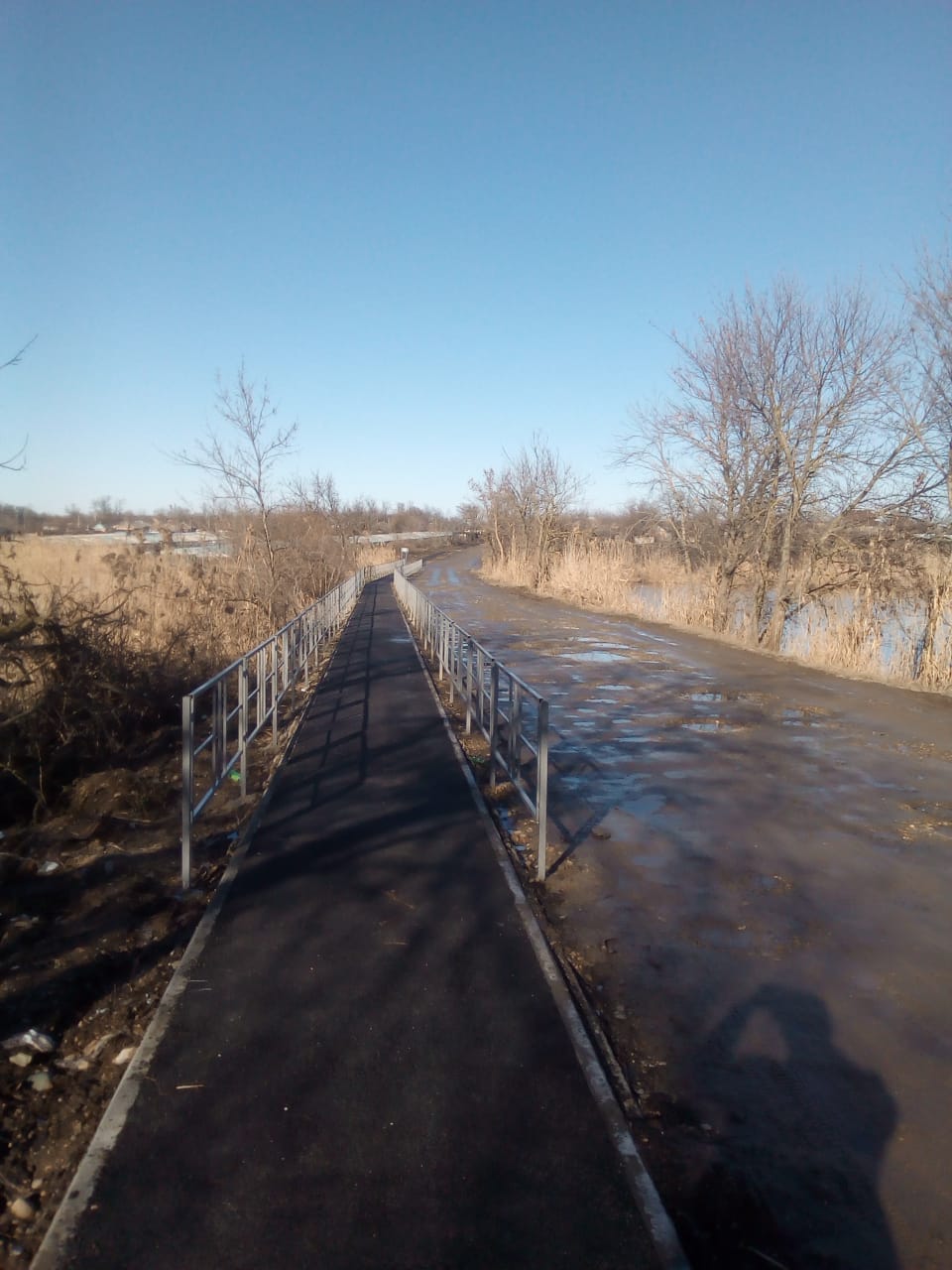 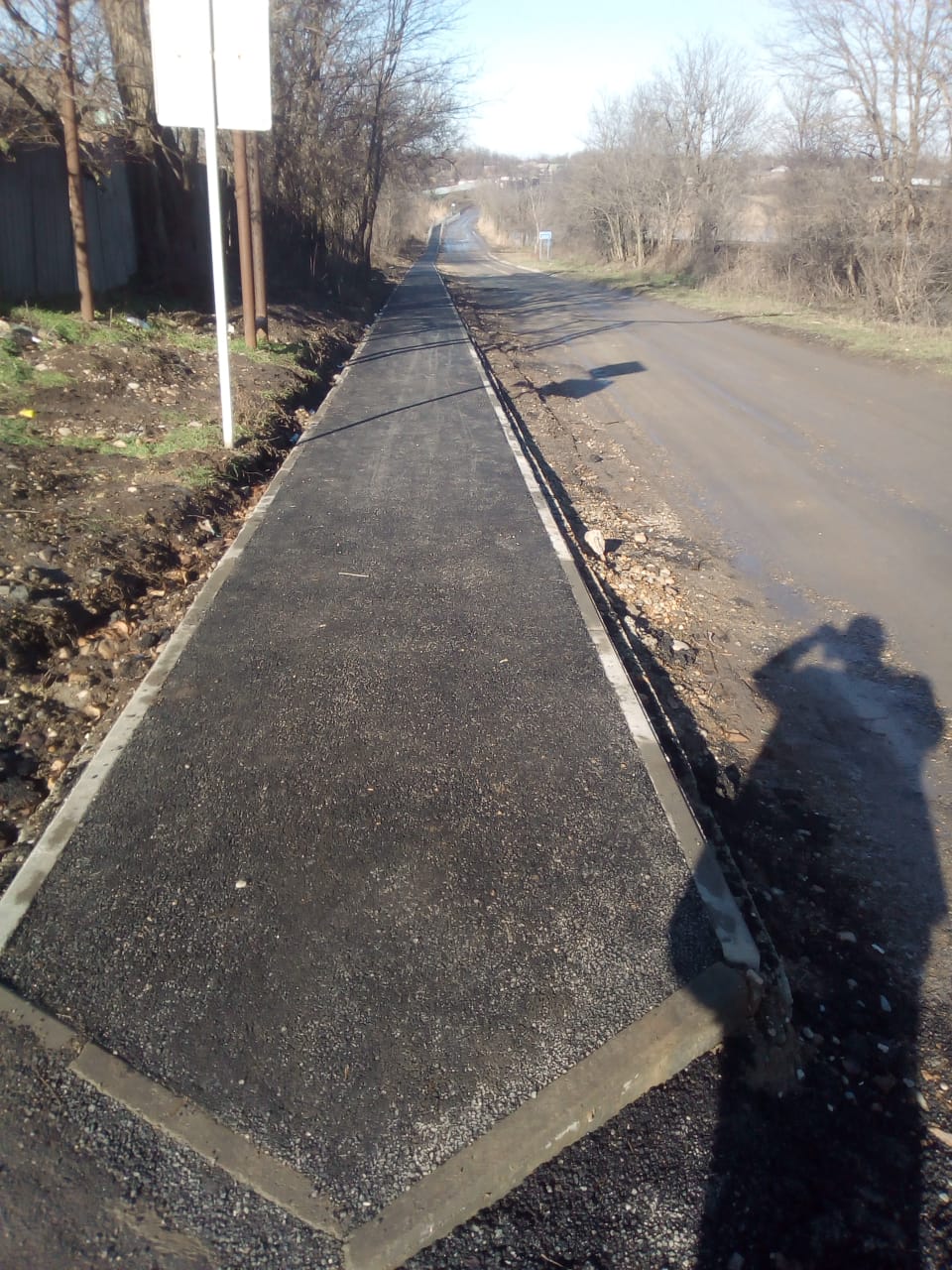 Укладка водопроводной трубы ул.Чкалова-Ломоносова
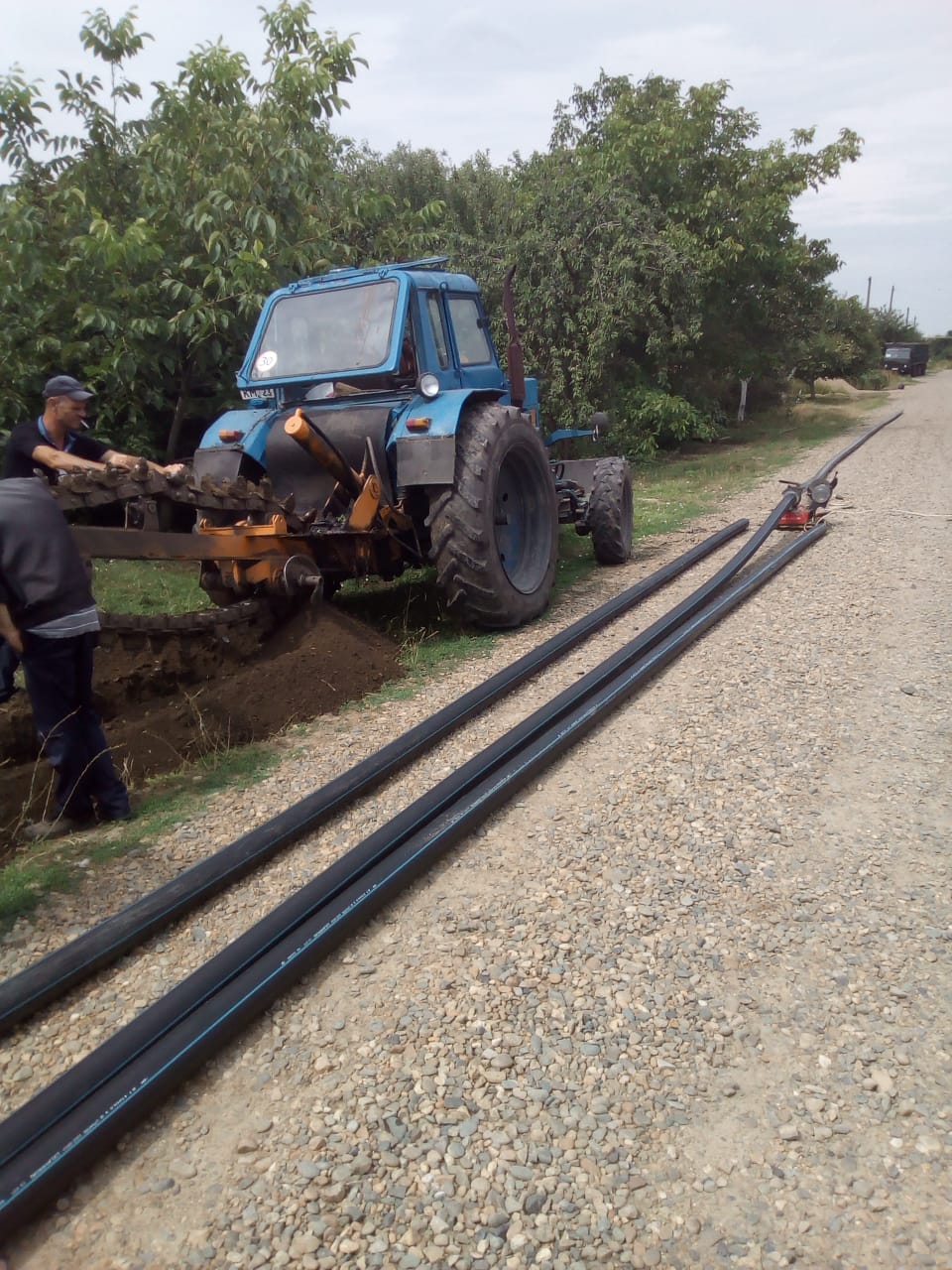 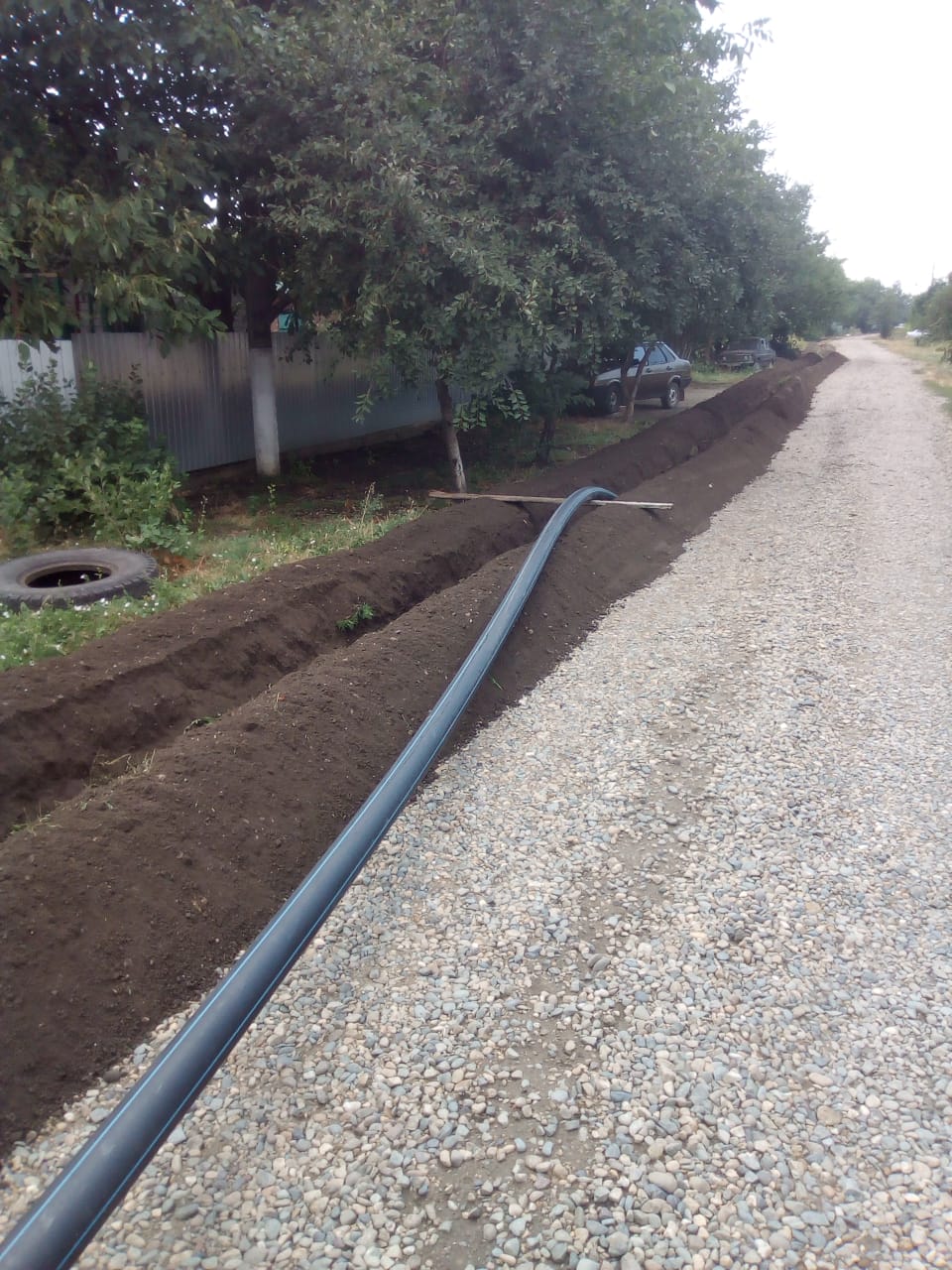 Укладка водопроводной трубы ул. Чкалова-ул. Ломоносова
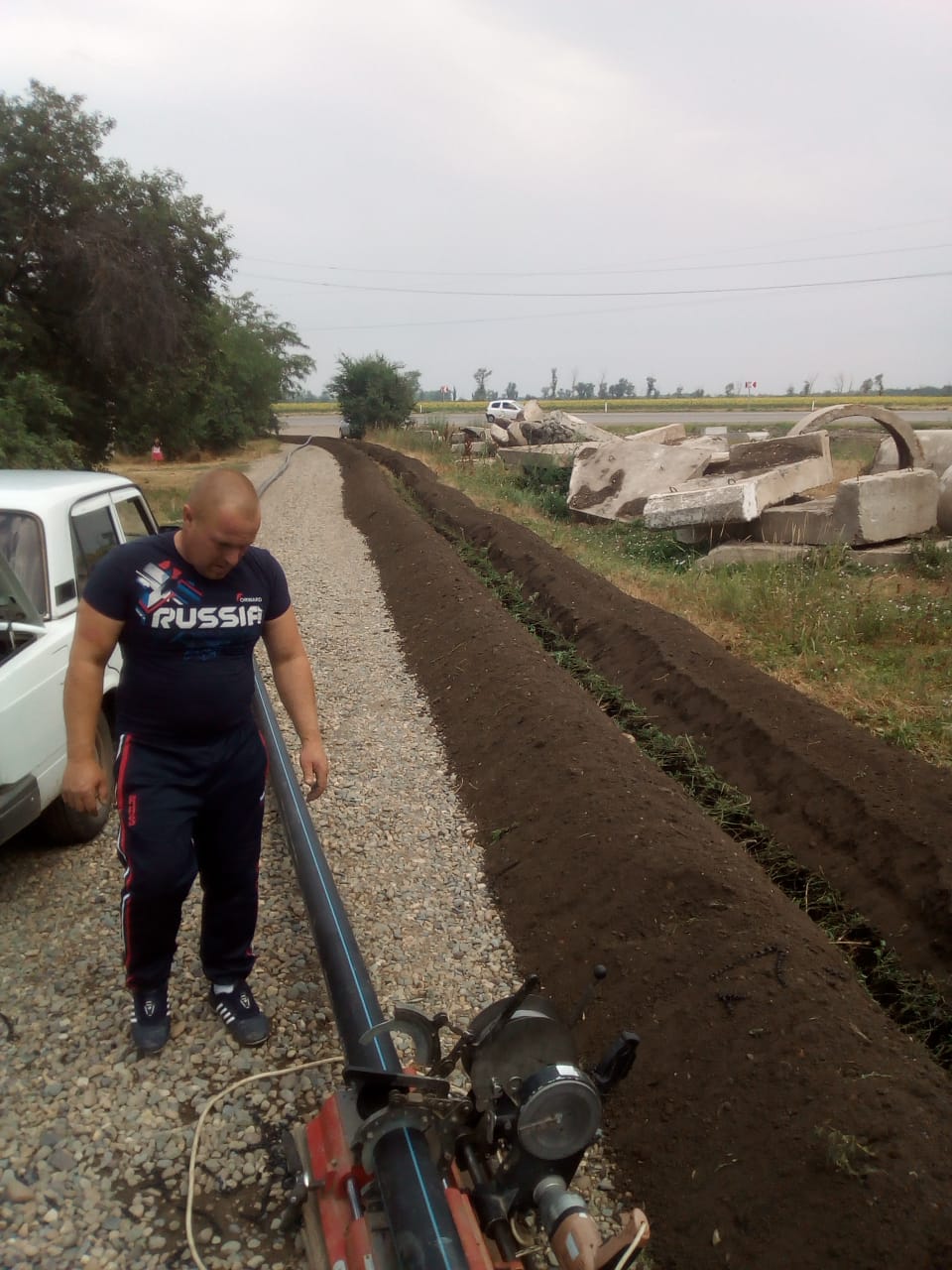 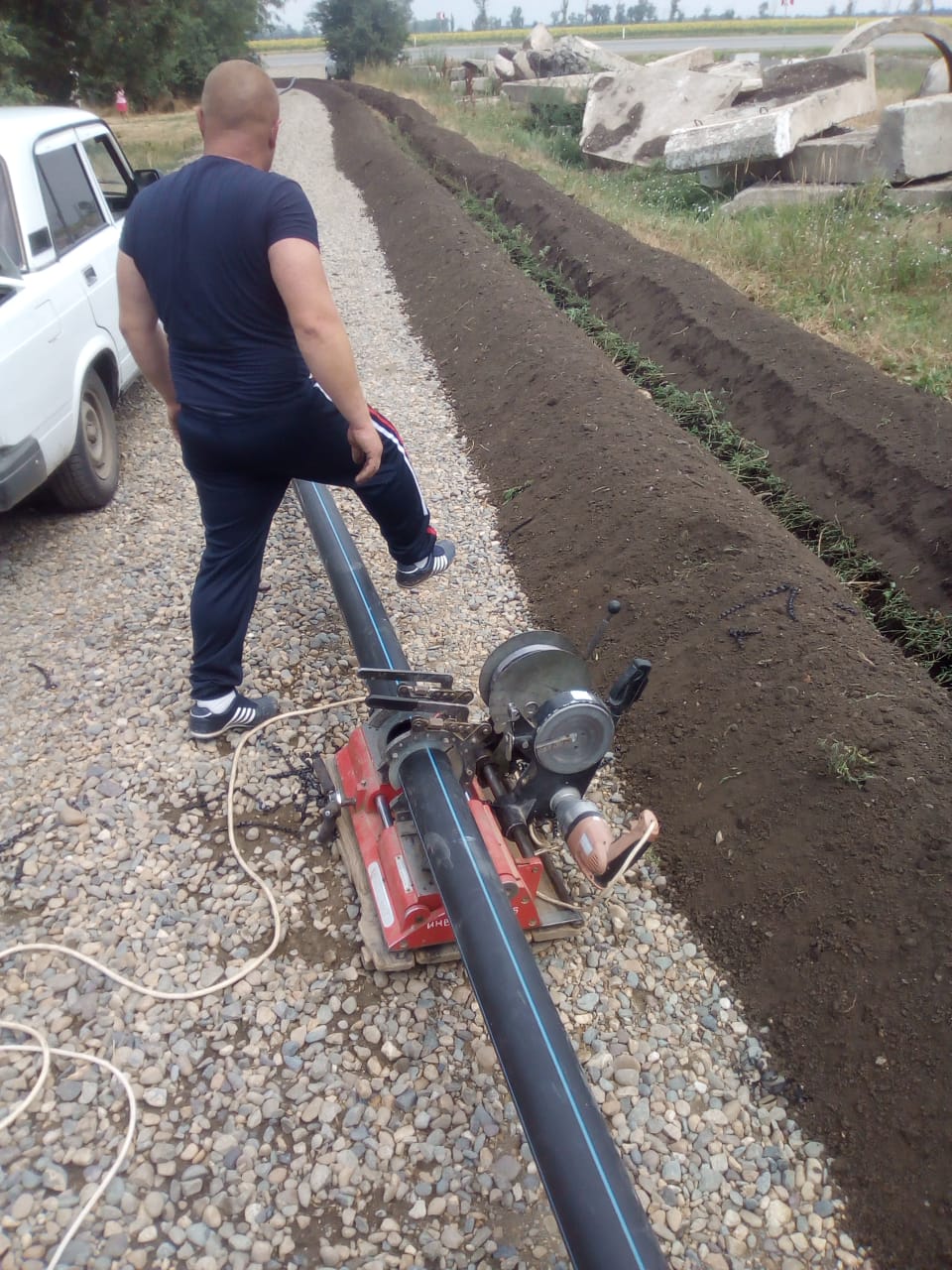 Благоустройство парка
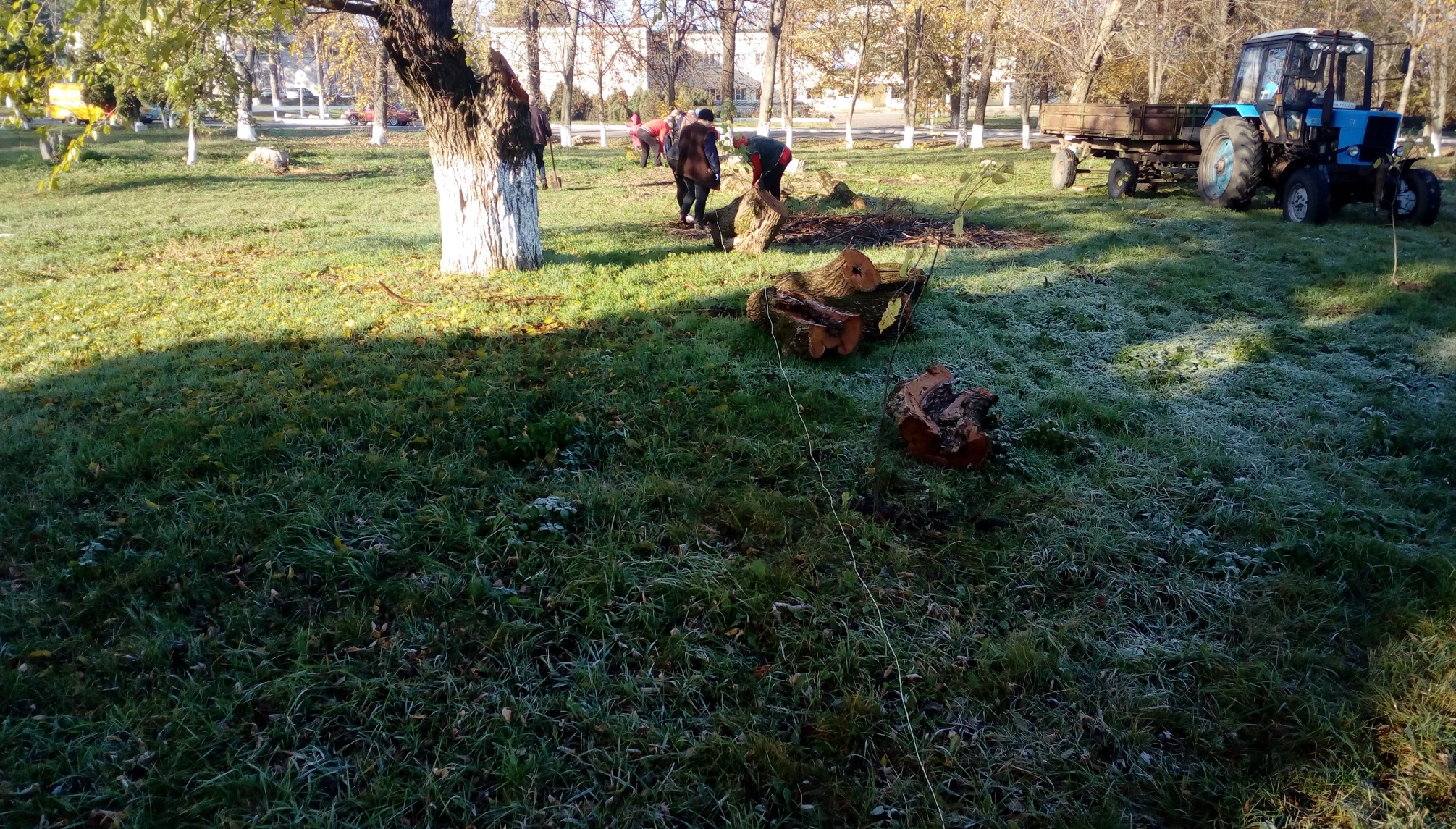 Благоустройство парка
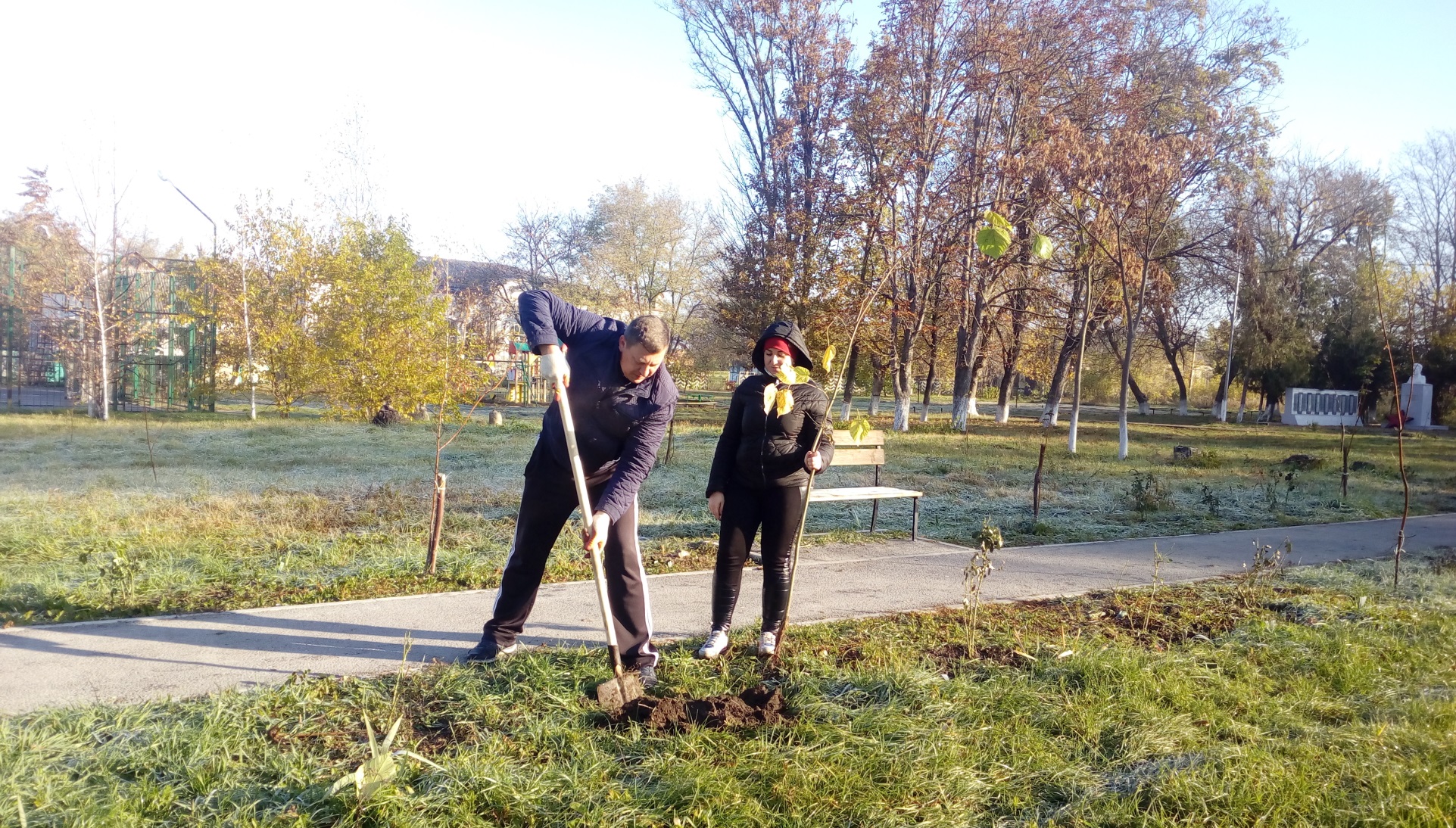 Благоустройство парка
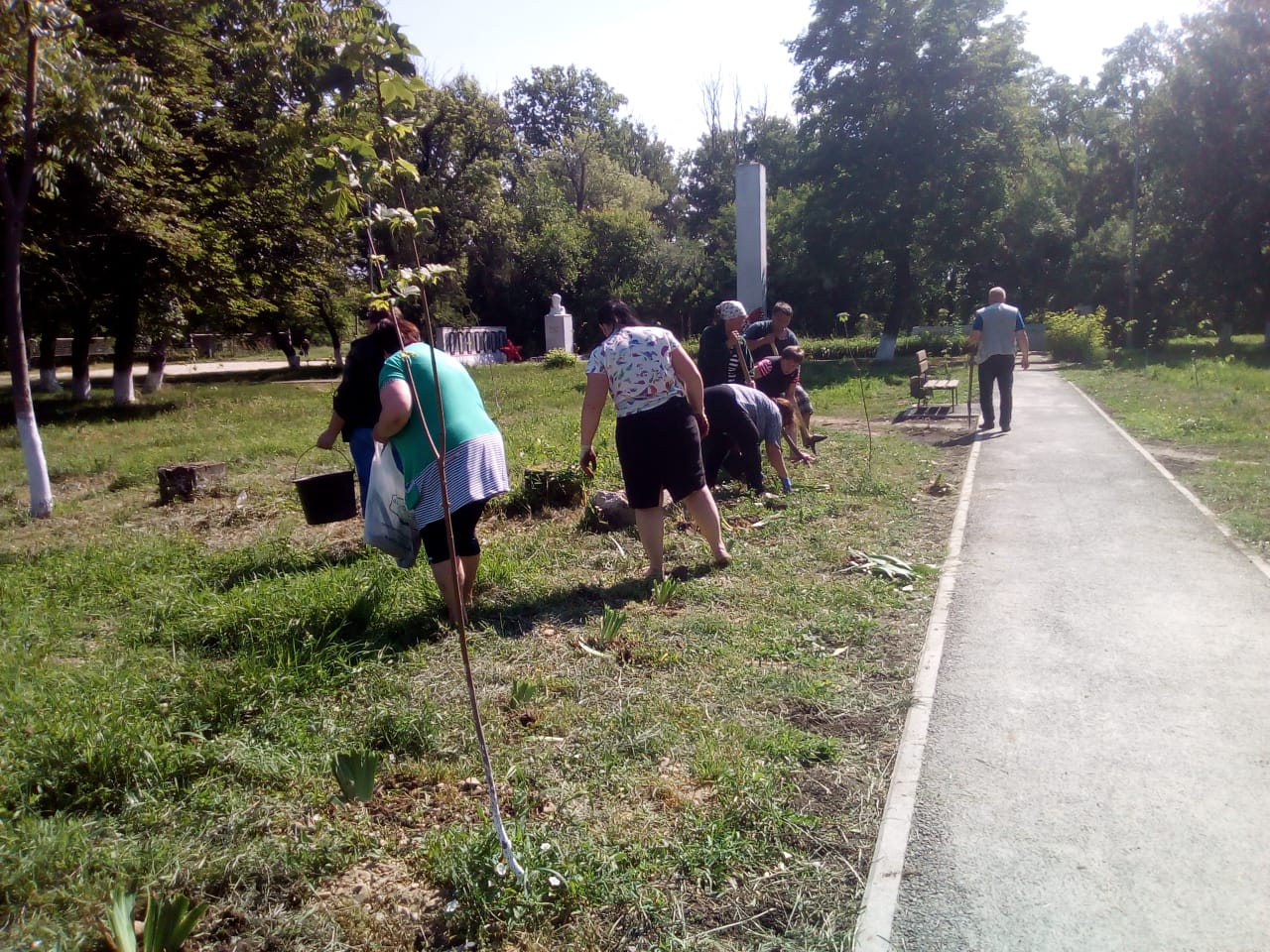 Благоустройство парка
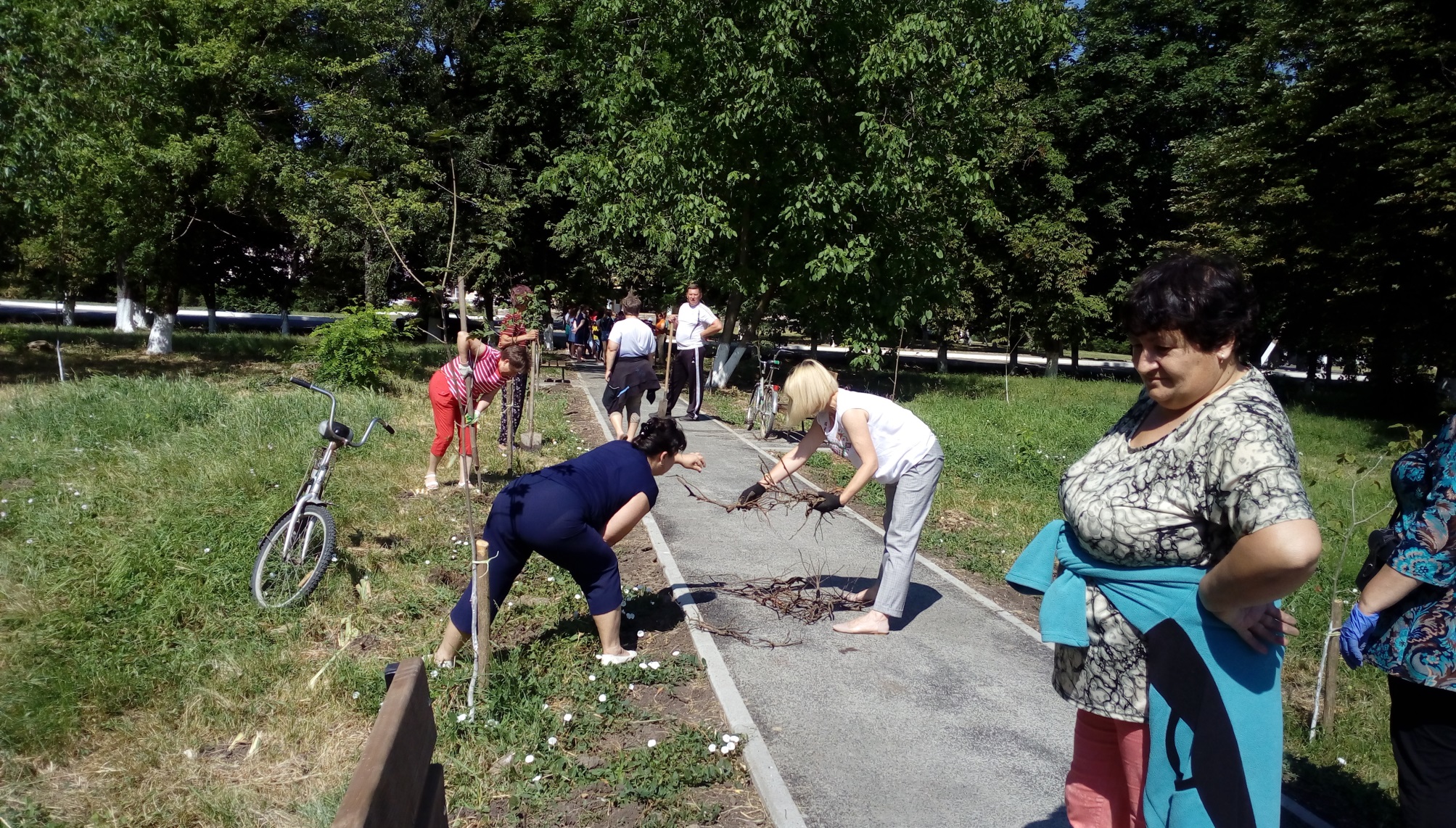 Благоустройство парка
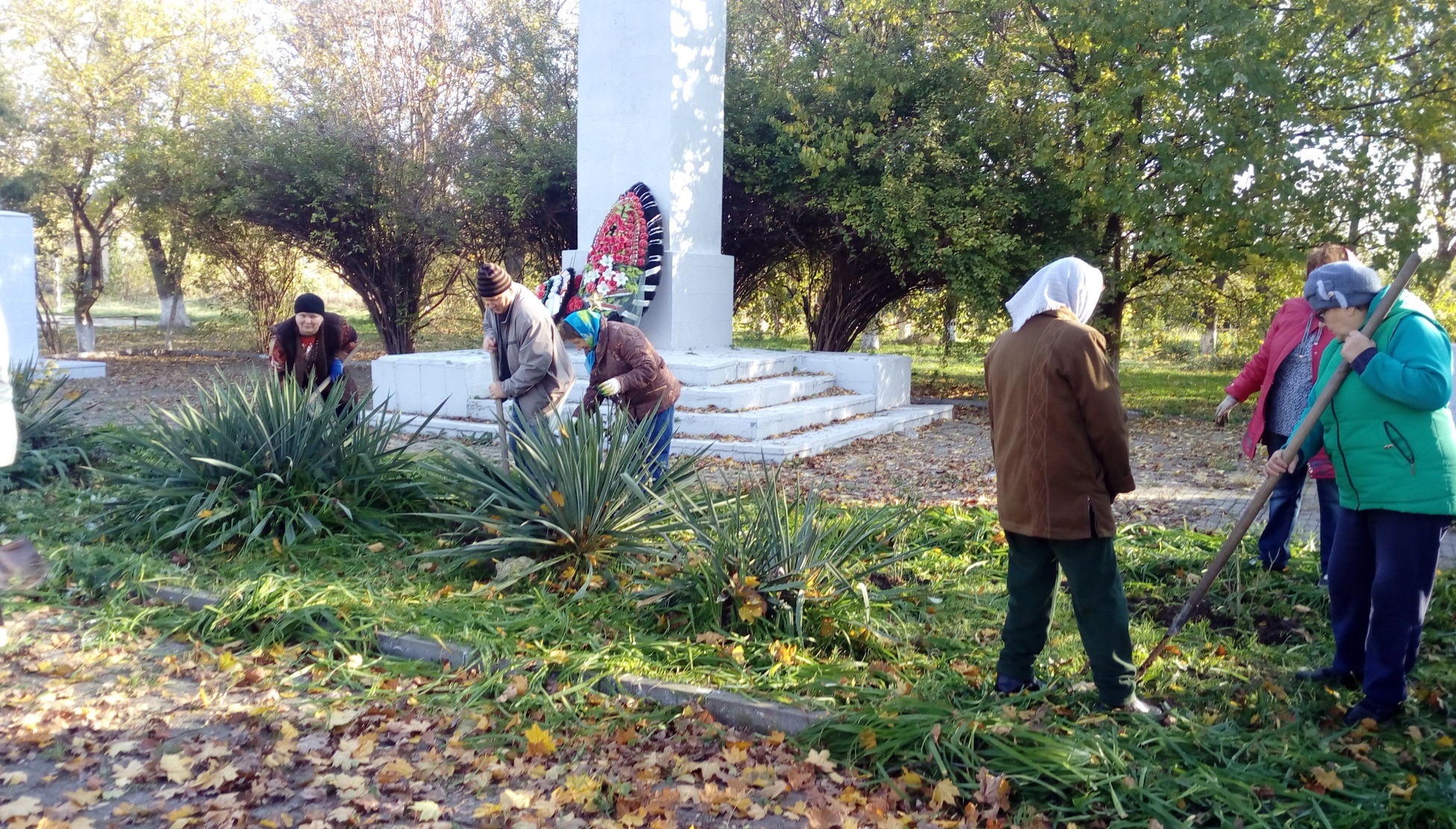 Ремонт окон в КДЦ
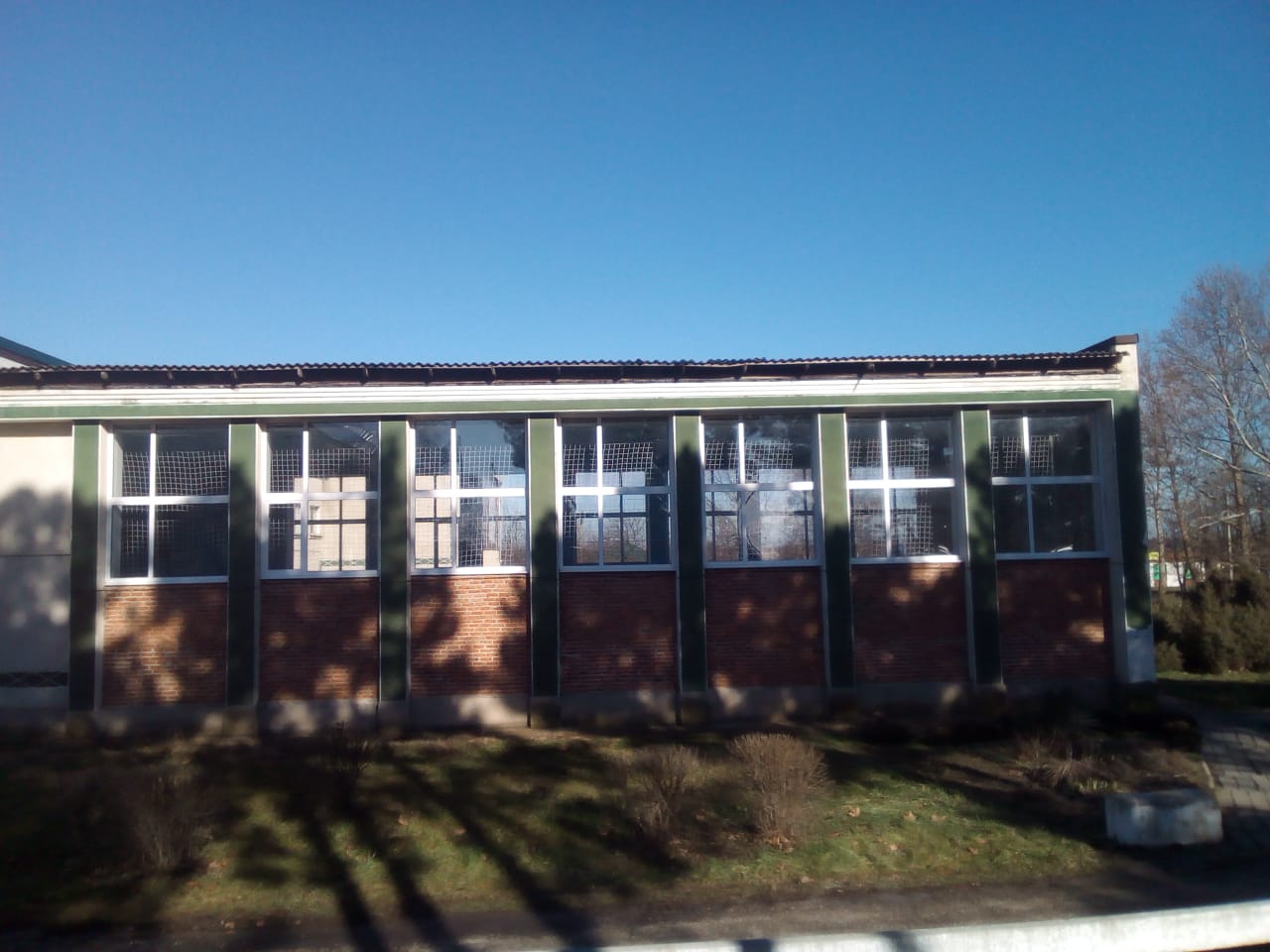 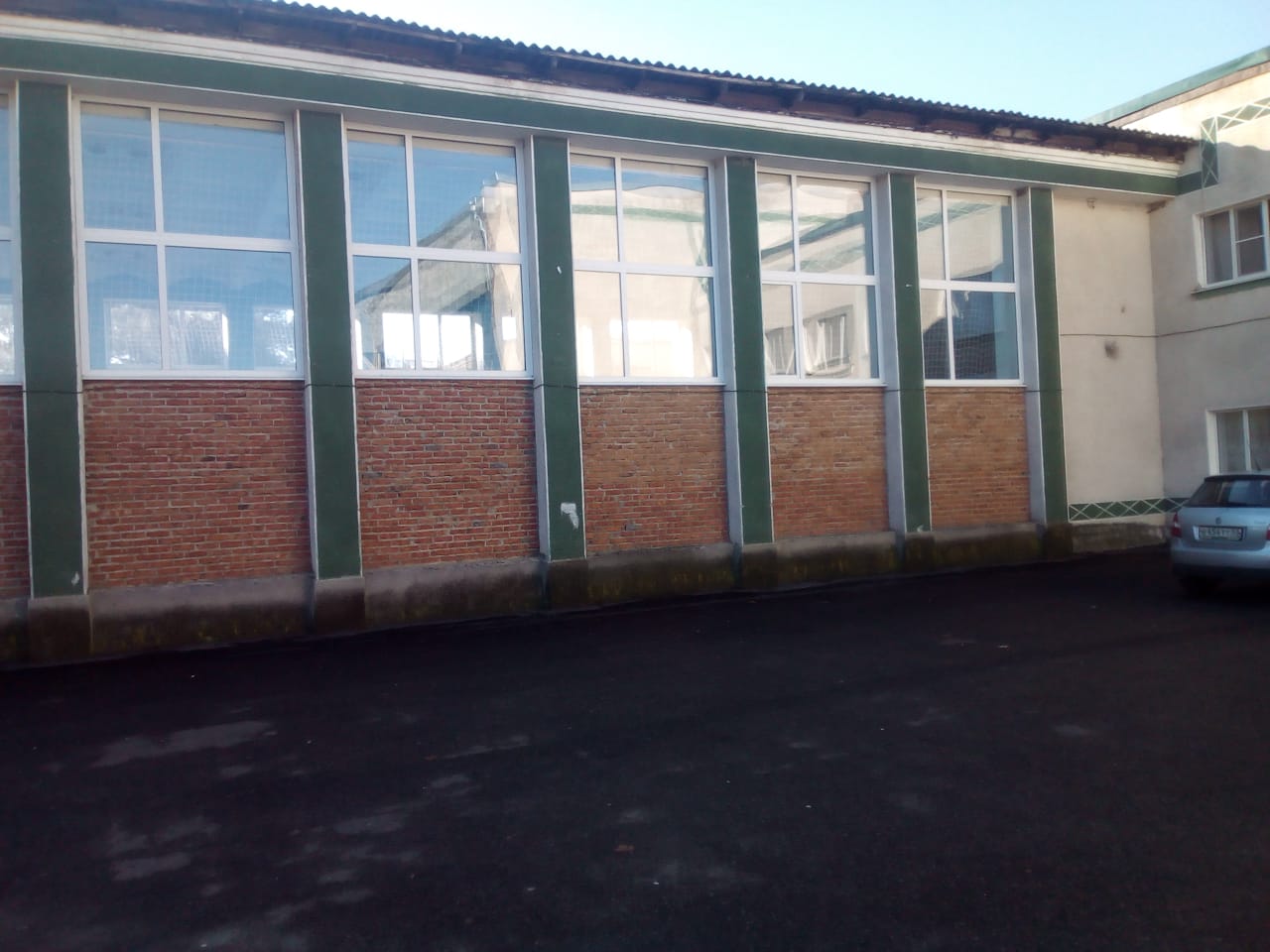 В МБОУ СОШ №11 обучается 584 учащихся
В МБДОУ № 35 193 воспитанника
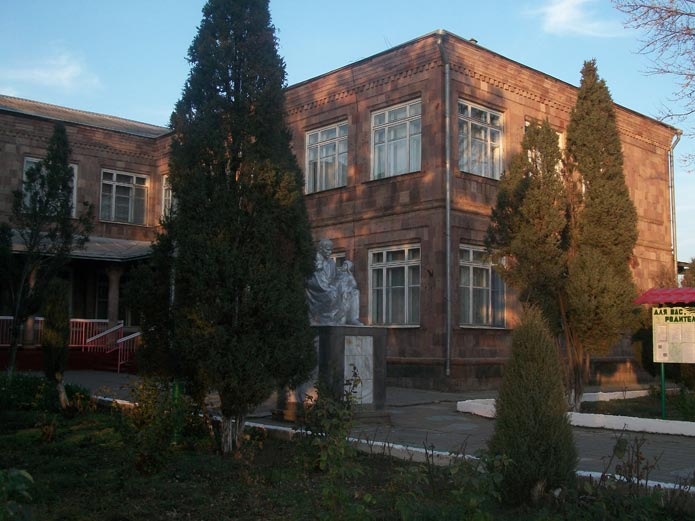 МКУК КДЦ «Кирпильский»
Бронзовые призеры ЧР 2018 по мотоболу
Пляжный волейбол
Самбо и дзюдо
Казачество
Река Кирпили
Кирпильская
Река Кирпили
Кирпильская
Наше будущее
Кирпильский флаг
Благодарю за внимание!